ACTIVIDAD 10
Uso del punto 
06-05-2024
3°Básico
Hagamos los siguientes juegos.
Uso del punto seguido punto aparte punto final - Recursos didácticos (wordwall.net)
Completa
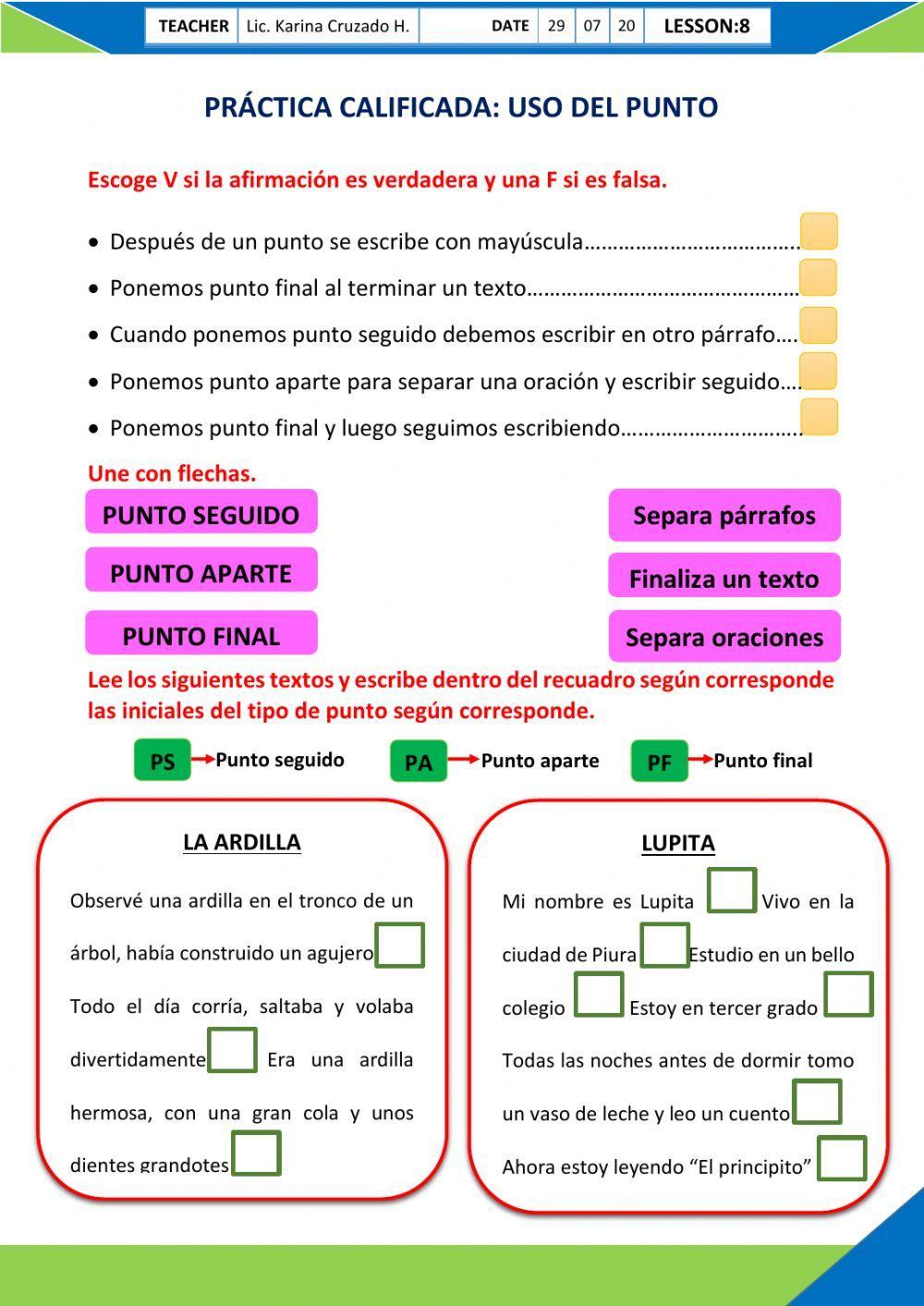